【参考】座位等時間　大阪府健康づくり実態調査（令和4年度）より
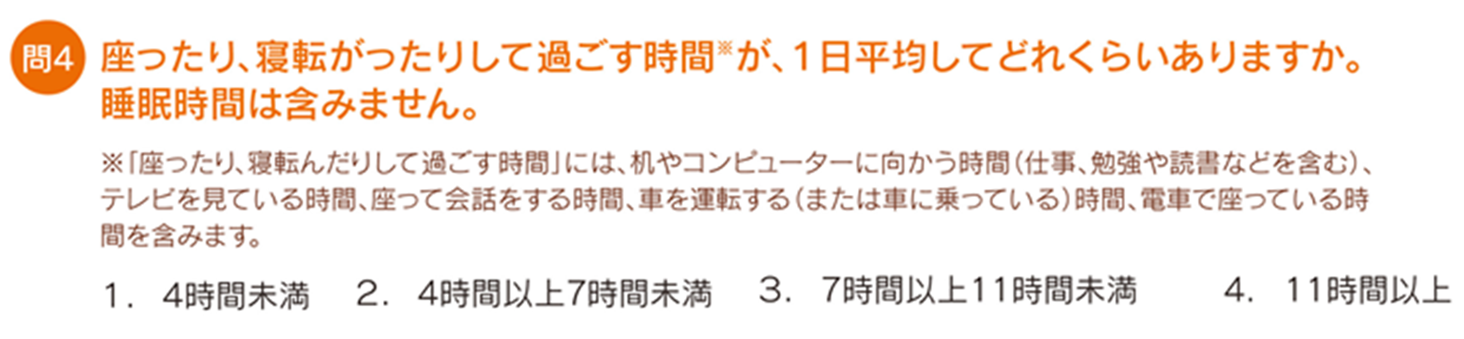 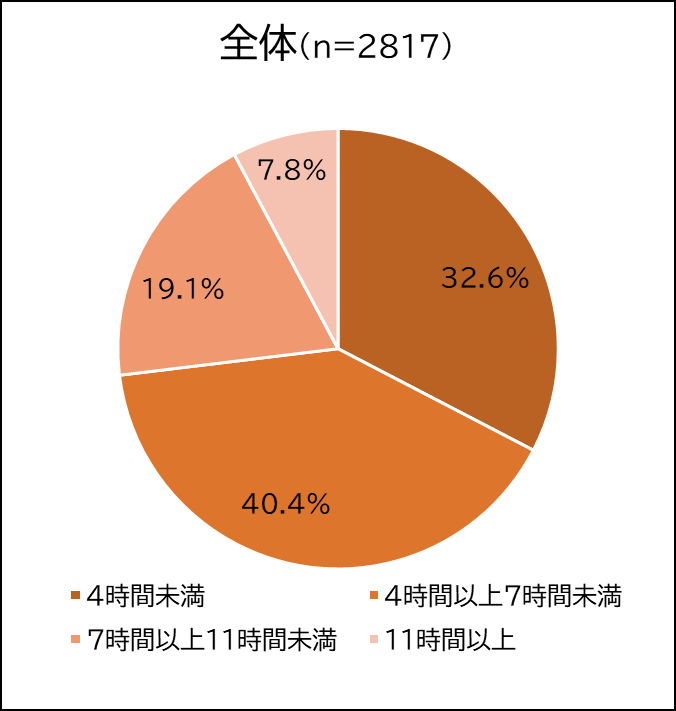 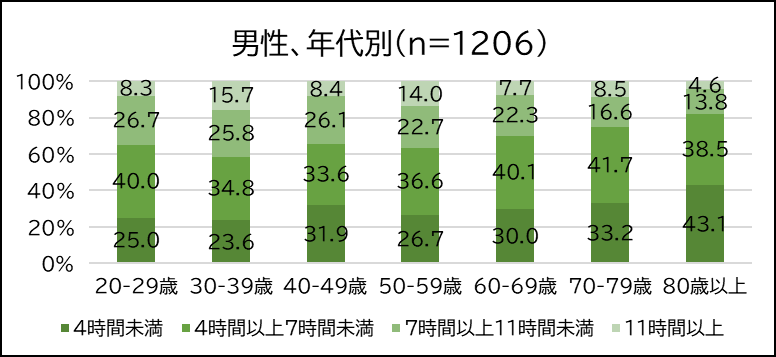 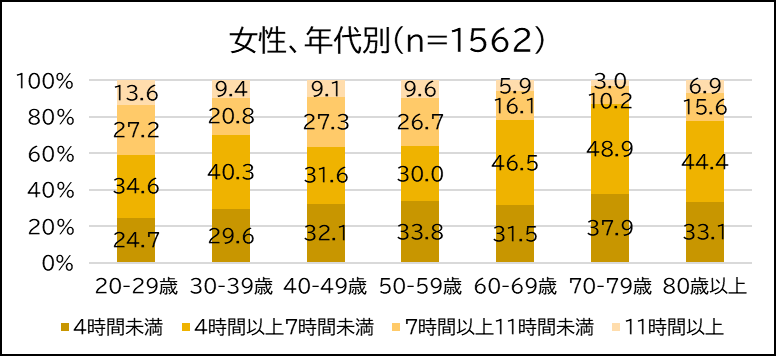 ※性別もしくは年齢未回答の者を含む